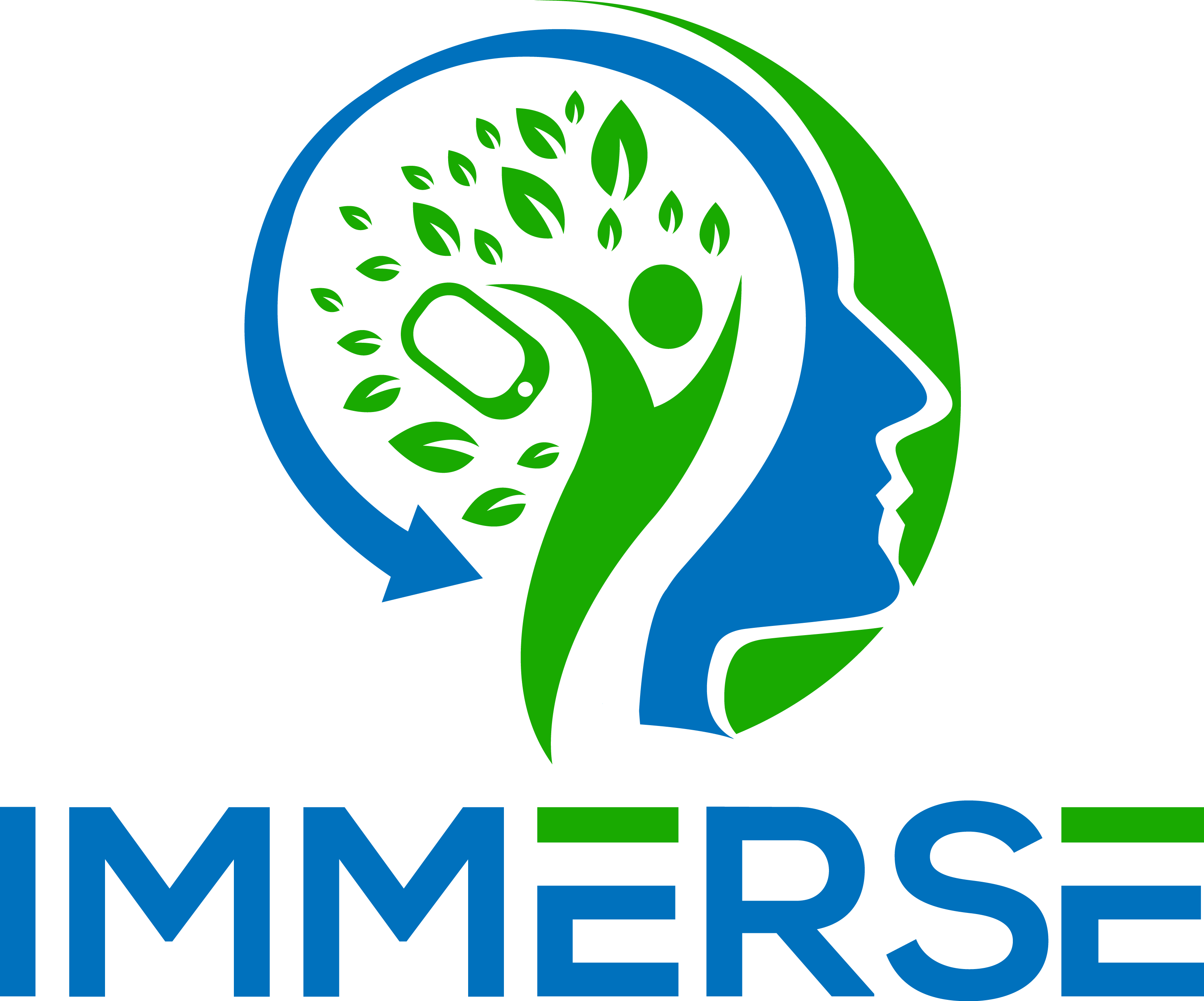 WP2 Prototype Development
Simon Krause WP lead
movisens GmbH

EC Evaluation December 1st
This project has received funding from the European Union’s Horizon 2020 research and innovation Programme under grant agreement 945263 (IMMERSE)
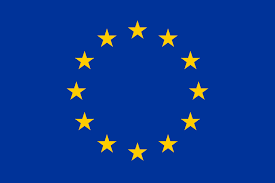 1
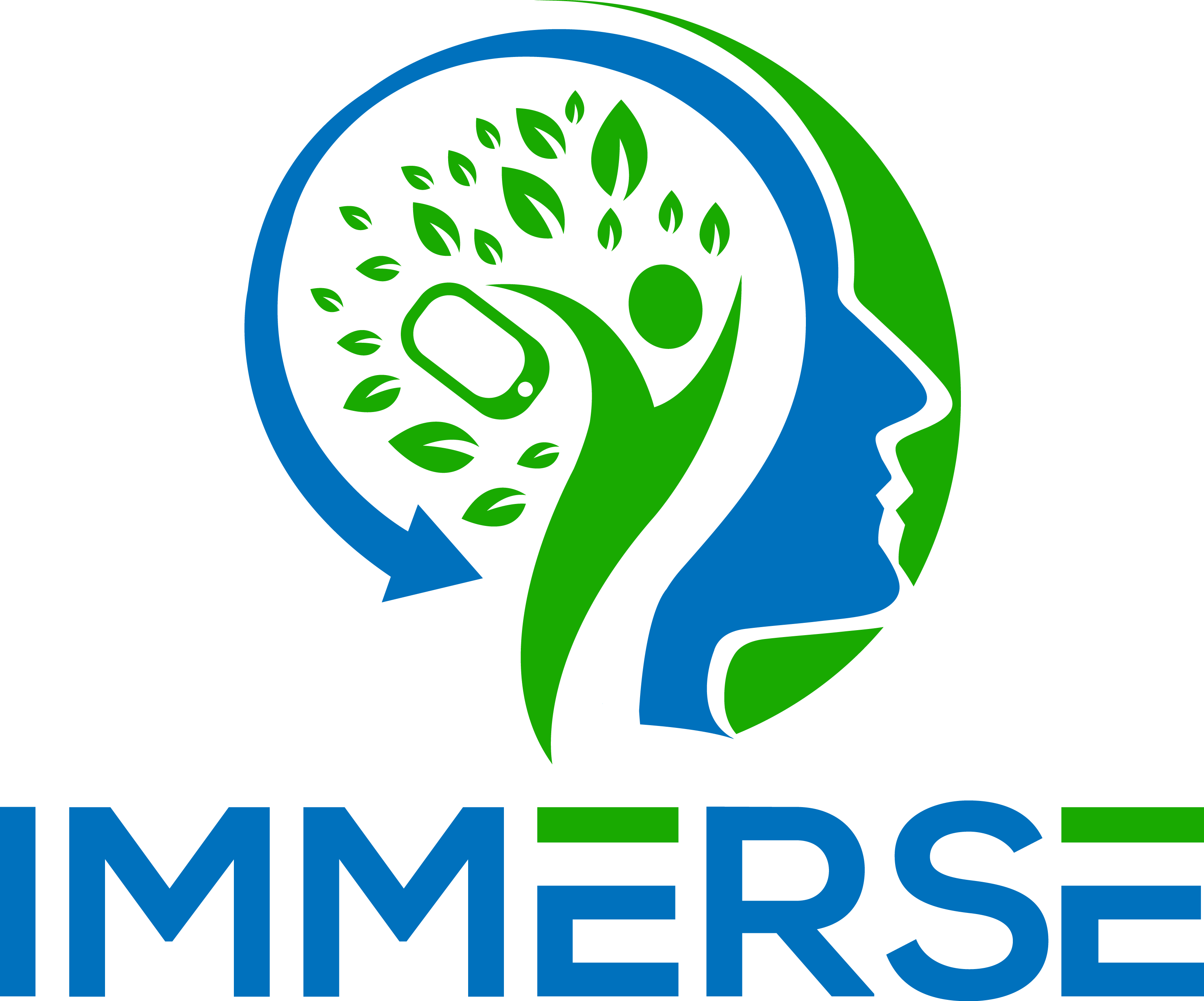 WP2 – Team
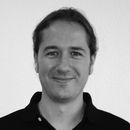 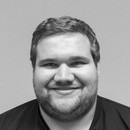 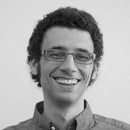 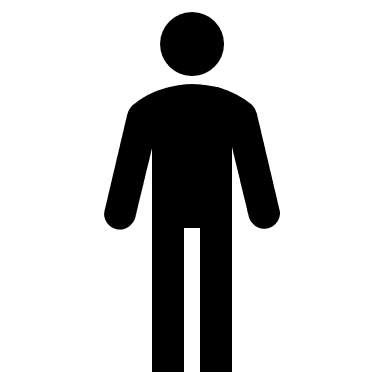 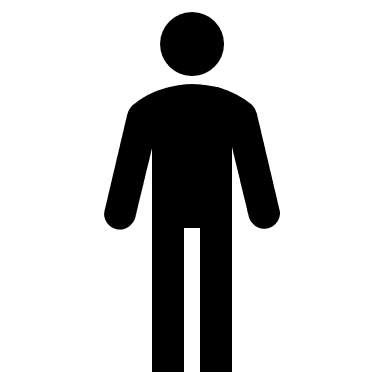 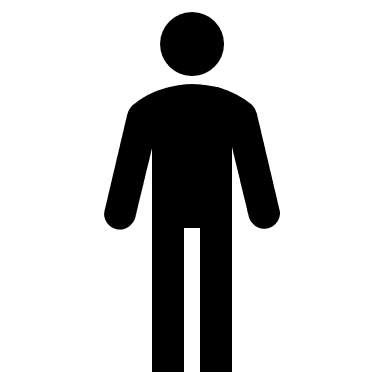 Dr. Jürgen Stumpp
System-Architecture
Dr. Jörg OttenbacherRegulatory Affairs
Robert Zetzsche
App-Development
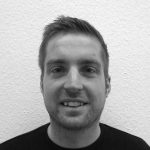 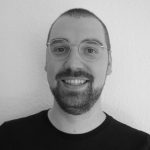 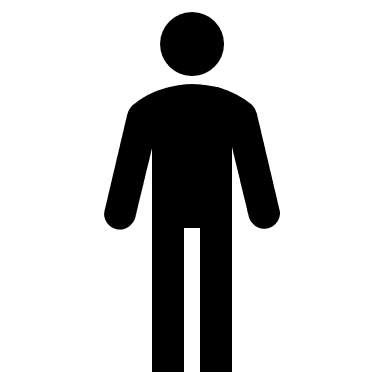 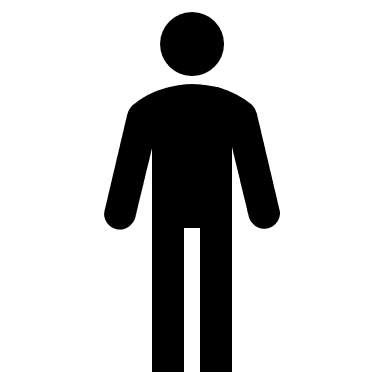 Simon Krause
Backend-Development
Dr. Johannes Schneider
Web-Development
This project has received funding from the European Union’s Horizon 2020 research and innovation Programme under grant agreement 945263 (IMMERSE)
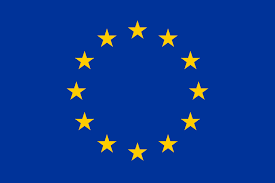 2
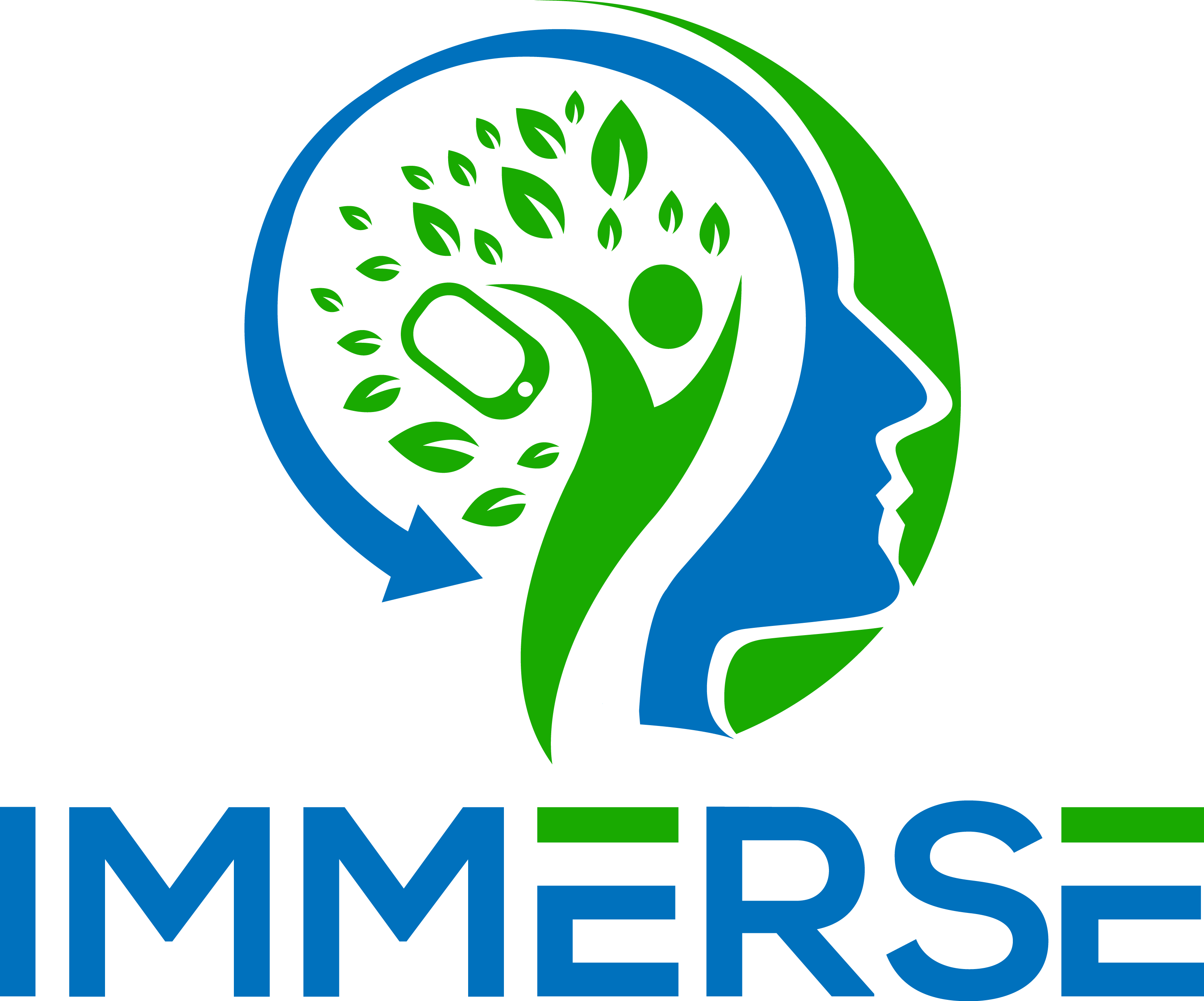 WP2 – Objectives
Development of prototype according to MDR requirements
Deployment and Maintenance of prototype during the study
This project has received funding from the European Union’s Horizon 2020 research and innovation Programme under grant agreement 945263 (IMMERSE)
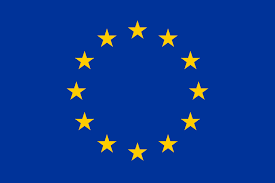 3
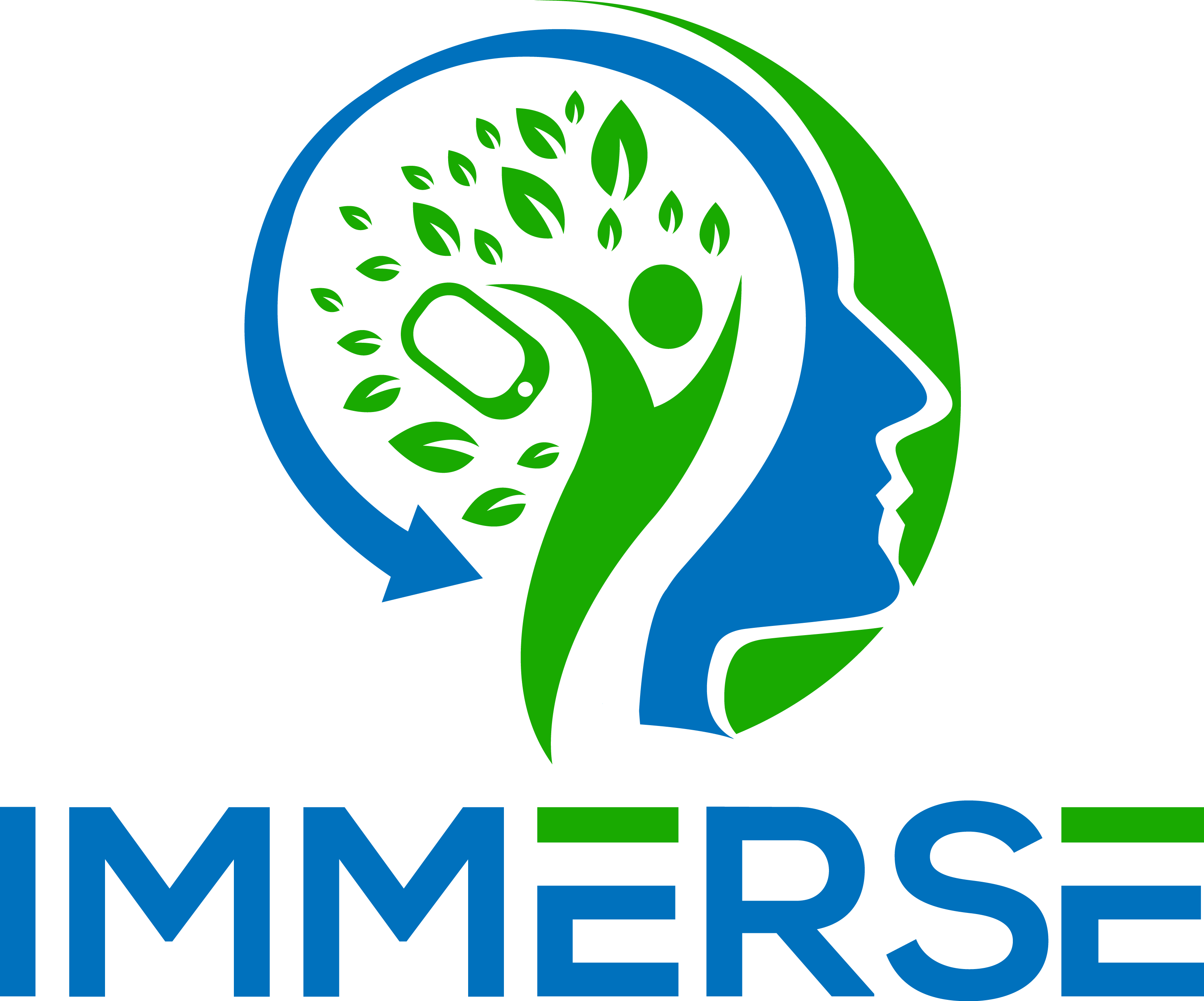 WP2 – Development Process
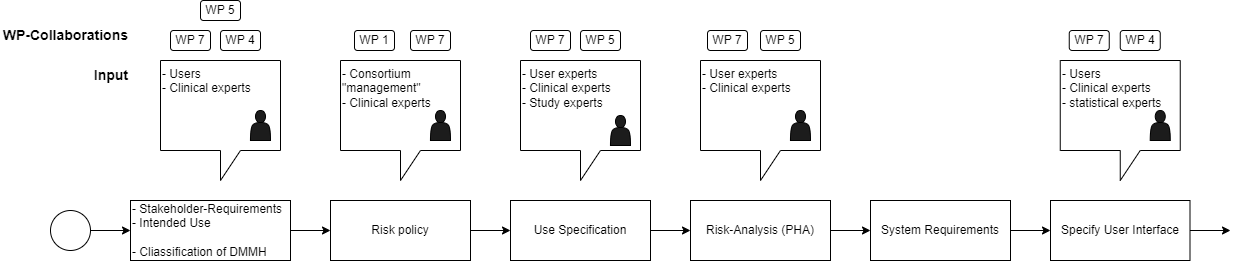 This project has received funding from the European Union’s Horizon 2020 research and innovation Programme under grant agreement 945263 (IMMERSE)
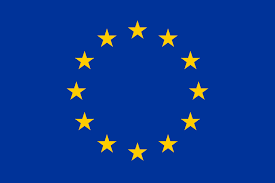 4
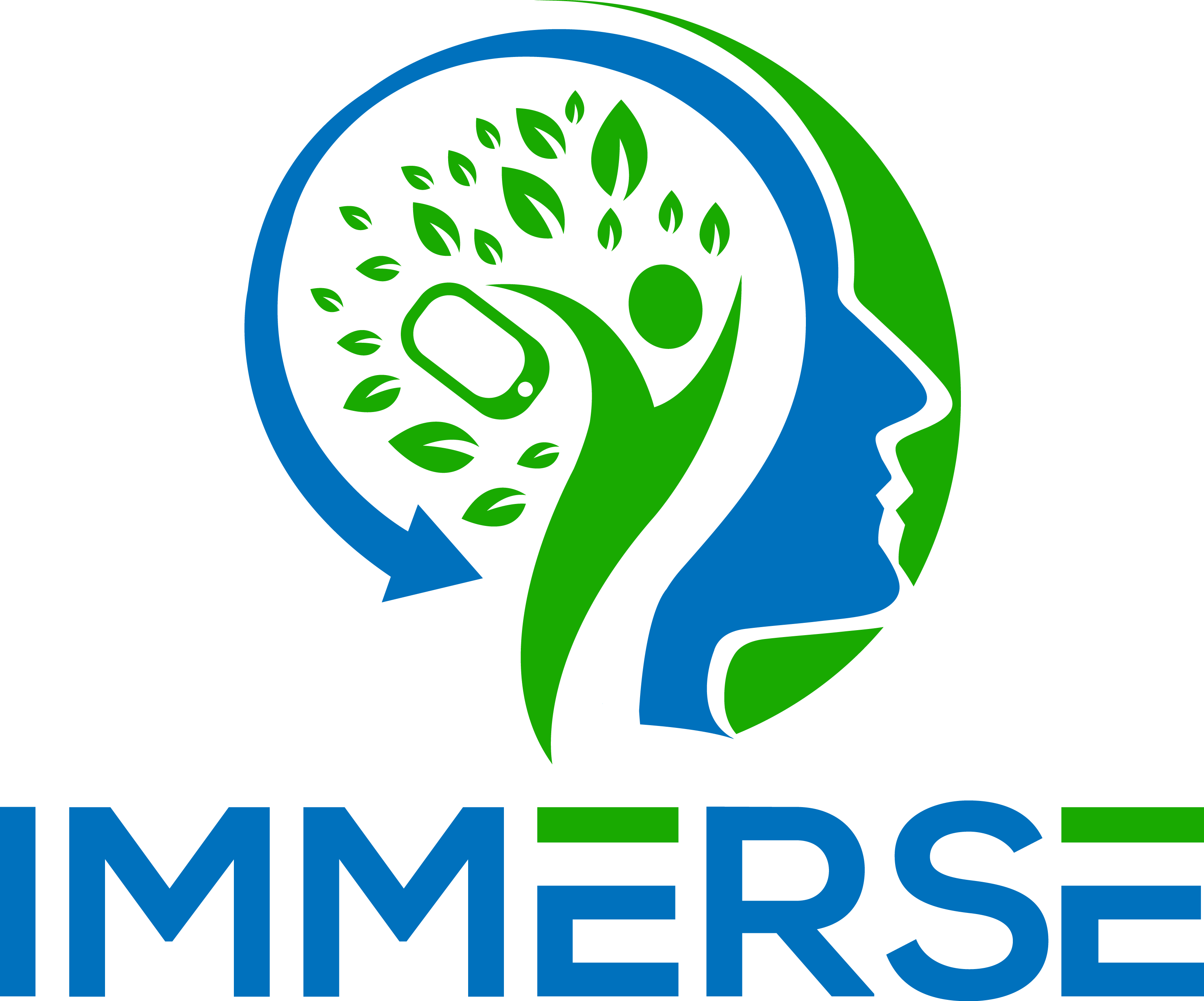 WP2 – Prototype: Overview
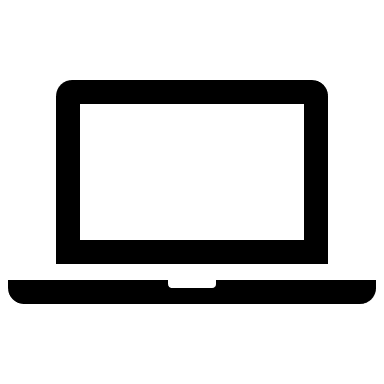 MoMent-Dashboard
MoMent-App
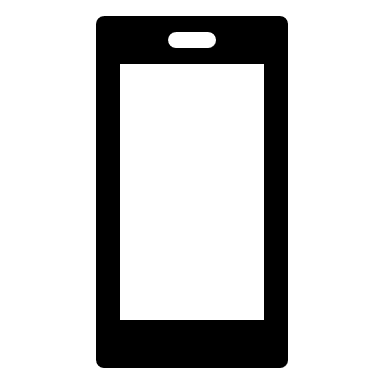 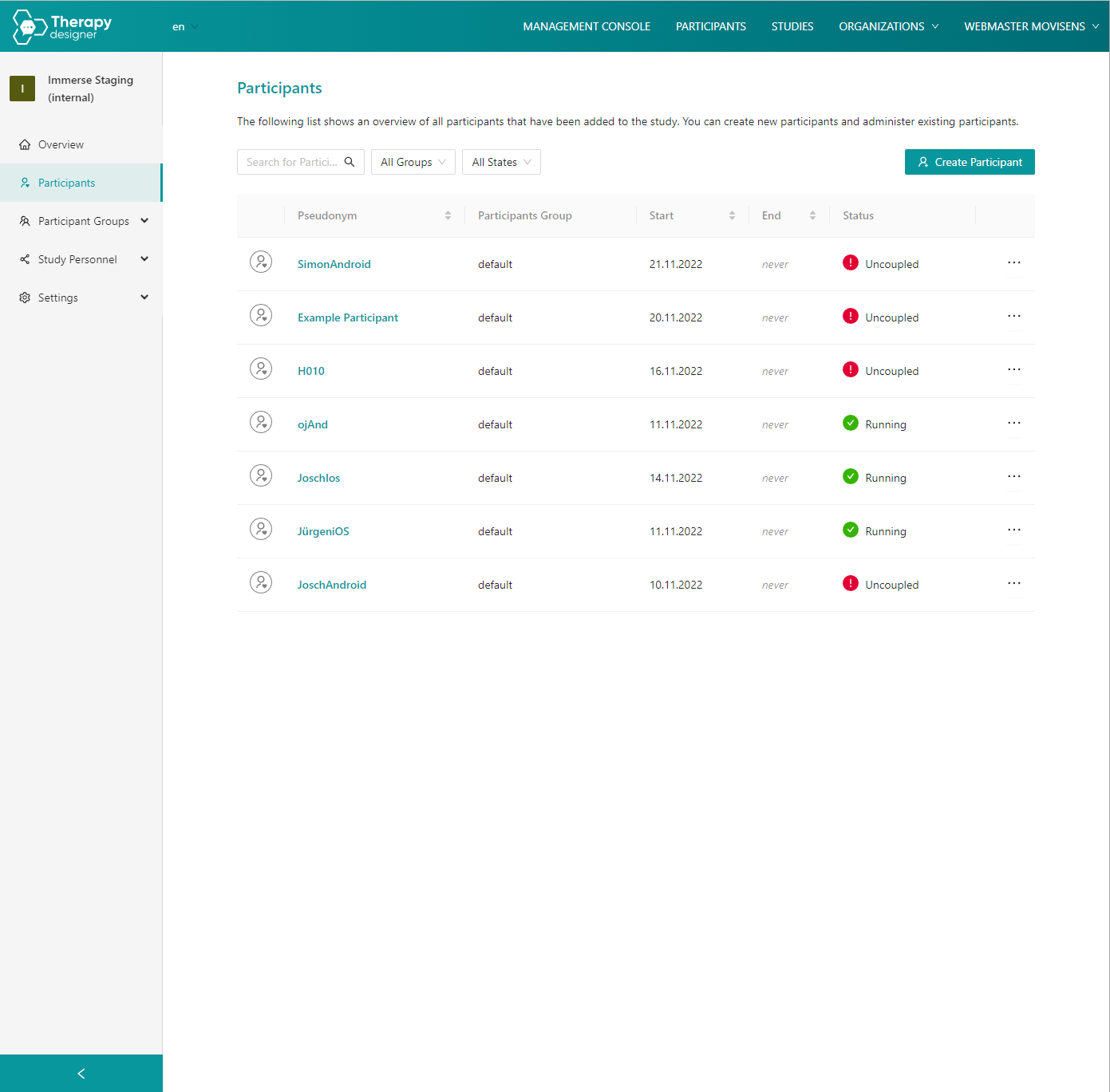 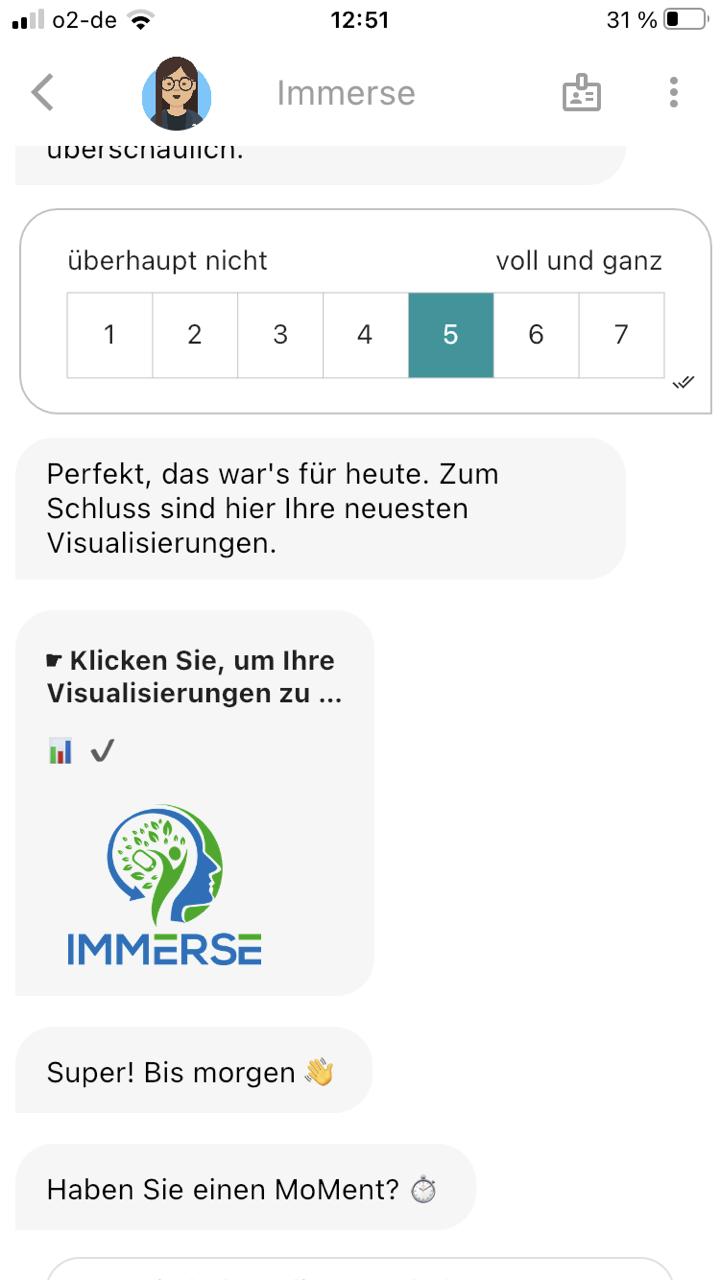 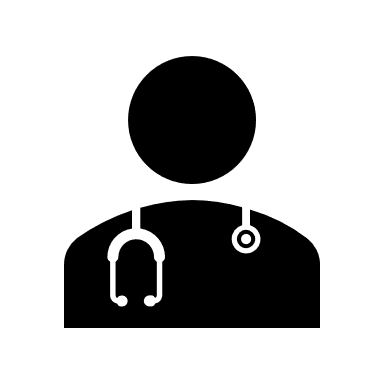 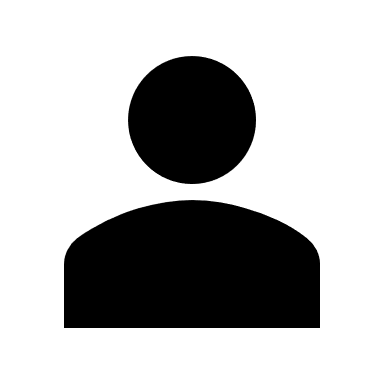 Clinician
Service user
This project has received funding from the European Union’s Horizon 2020 research and innovation Programme under grant agreement 945263 (IMMERSE)
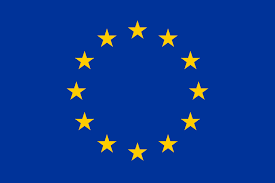 5
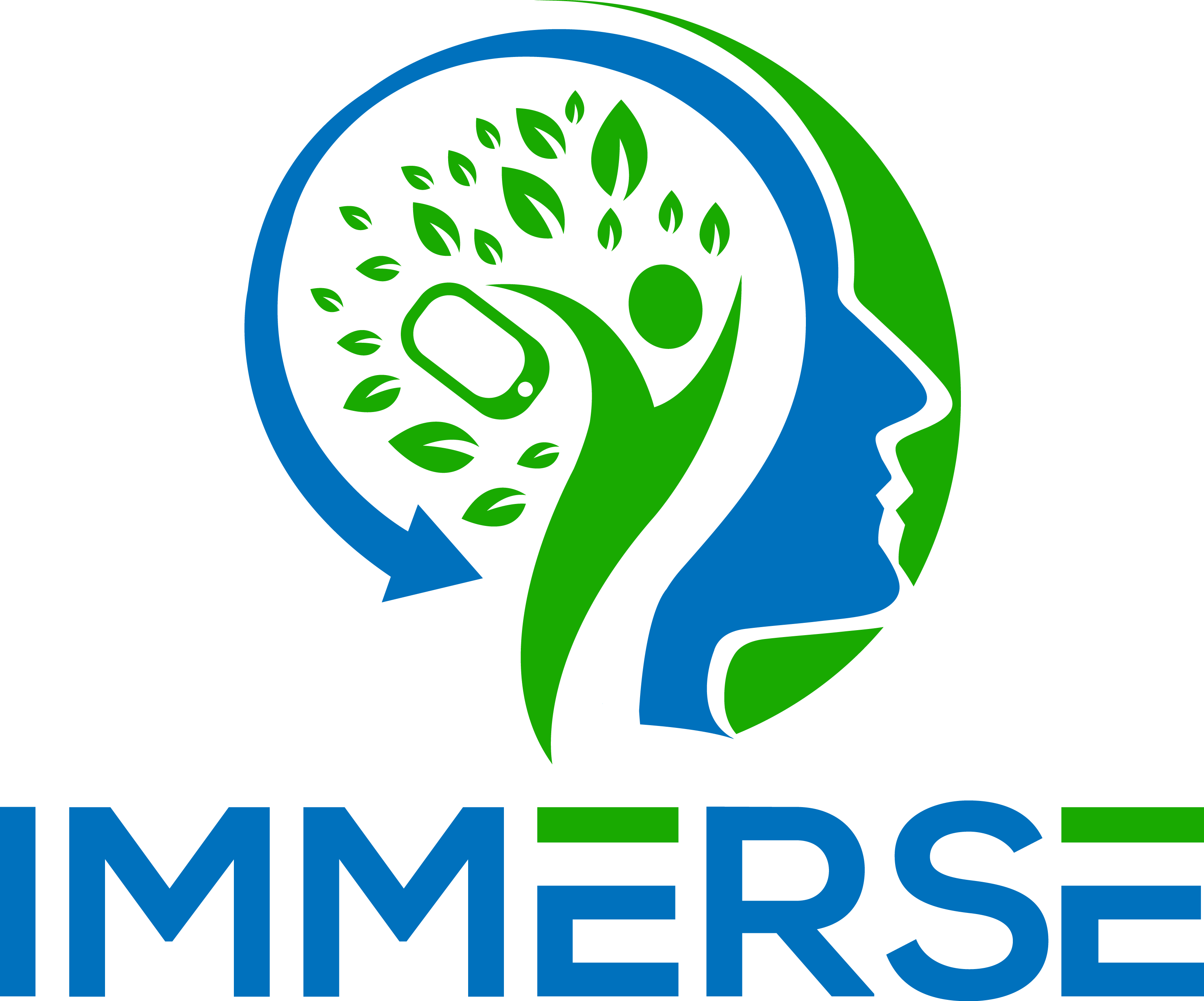 WP2 – Prototype: MoMent-Dashboard (Configuration)
This project has received funding from the European Union’s Horizon 2020 research and innovation Programme under grant agreement 945263 (IMMERSE)
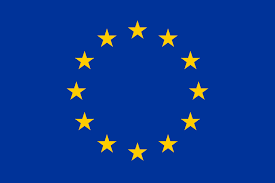 6
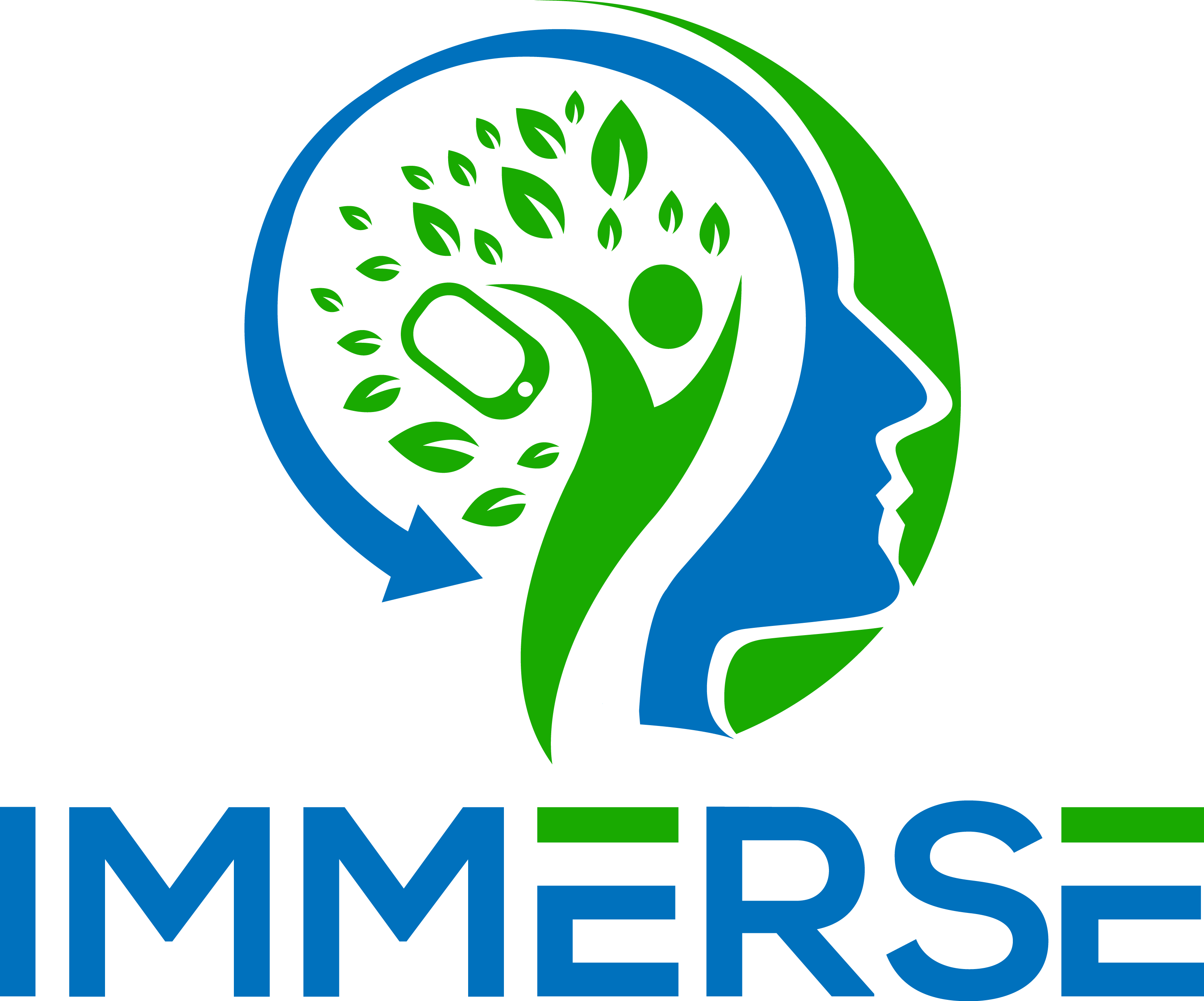 WP2 – Prototype: MoMent-App
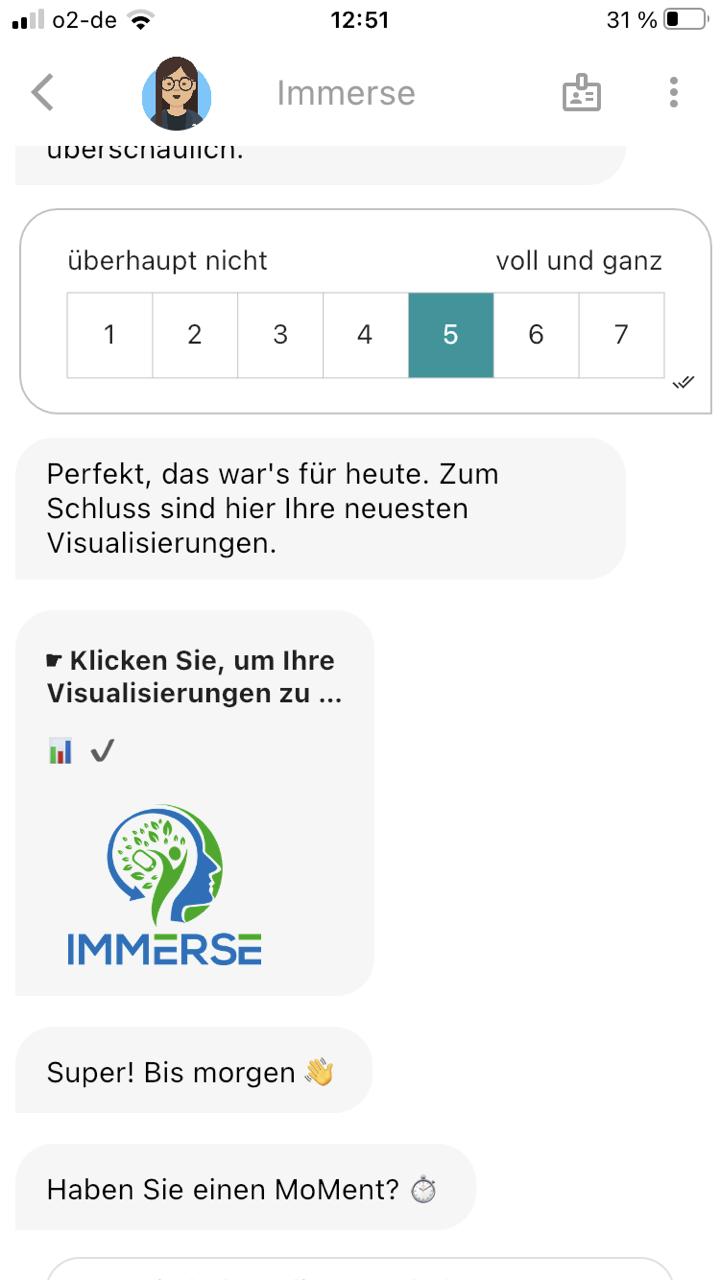 Conversational User Interface
This project has received funding from the European Union’s Horizon 2020 research and innovation Programme under grant agreement 945263 (IMMERSE)
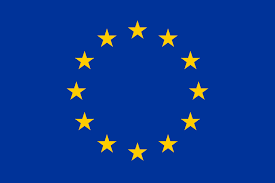 7
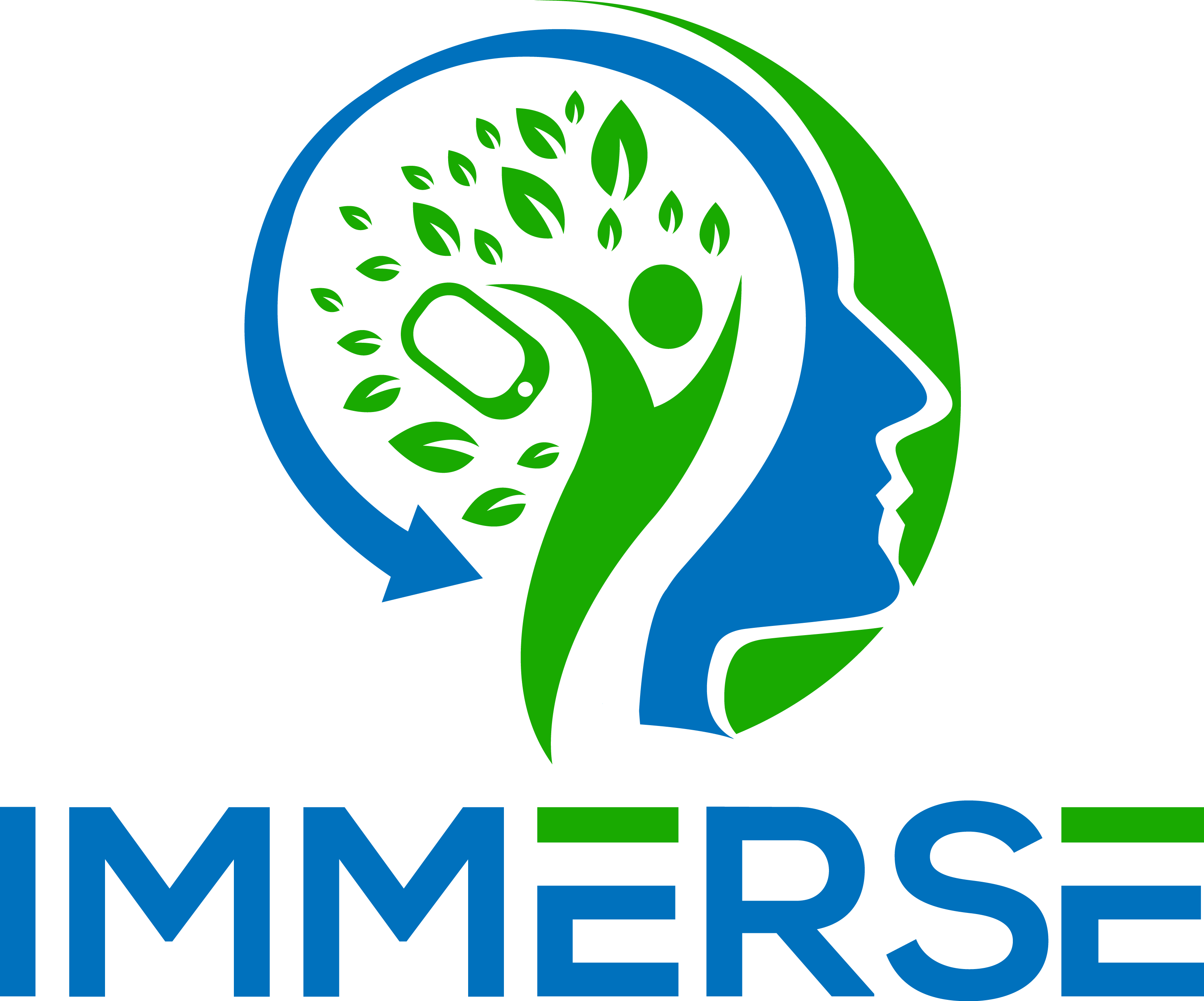 WP2 – Prototype: MoMent-App
This project has received funding from the European Union’s Horizon 2020 research and innovation Programme under grant agreement 945263 (IMMERSE)
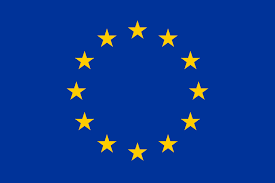 8
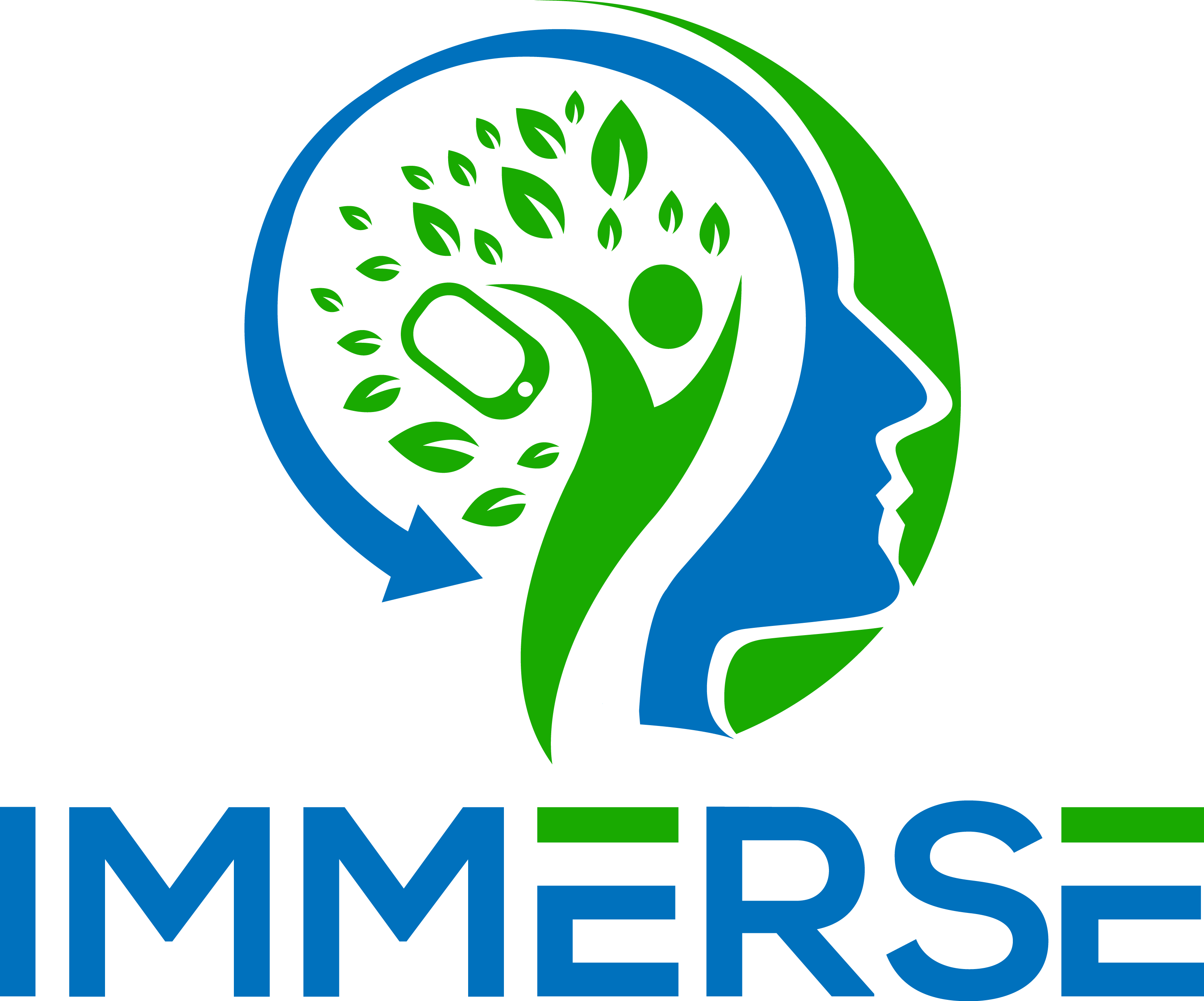 WP2 – Prototype: MoMent-Dashboard (Feedback)
This project has received funding from the European Union’s Horizon 2020 research and innovation Programme under grant agreement 945263 (IMMERSE)
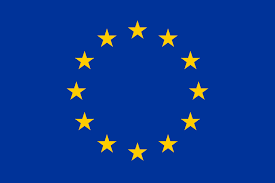 9
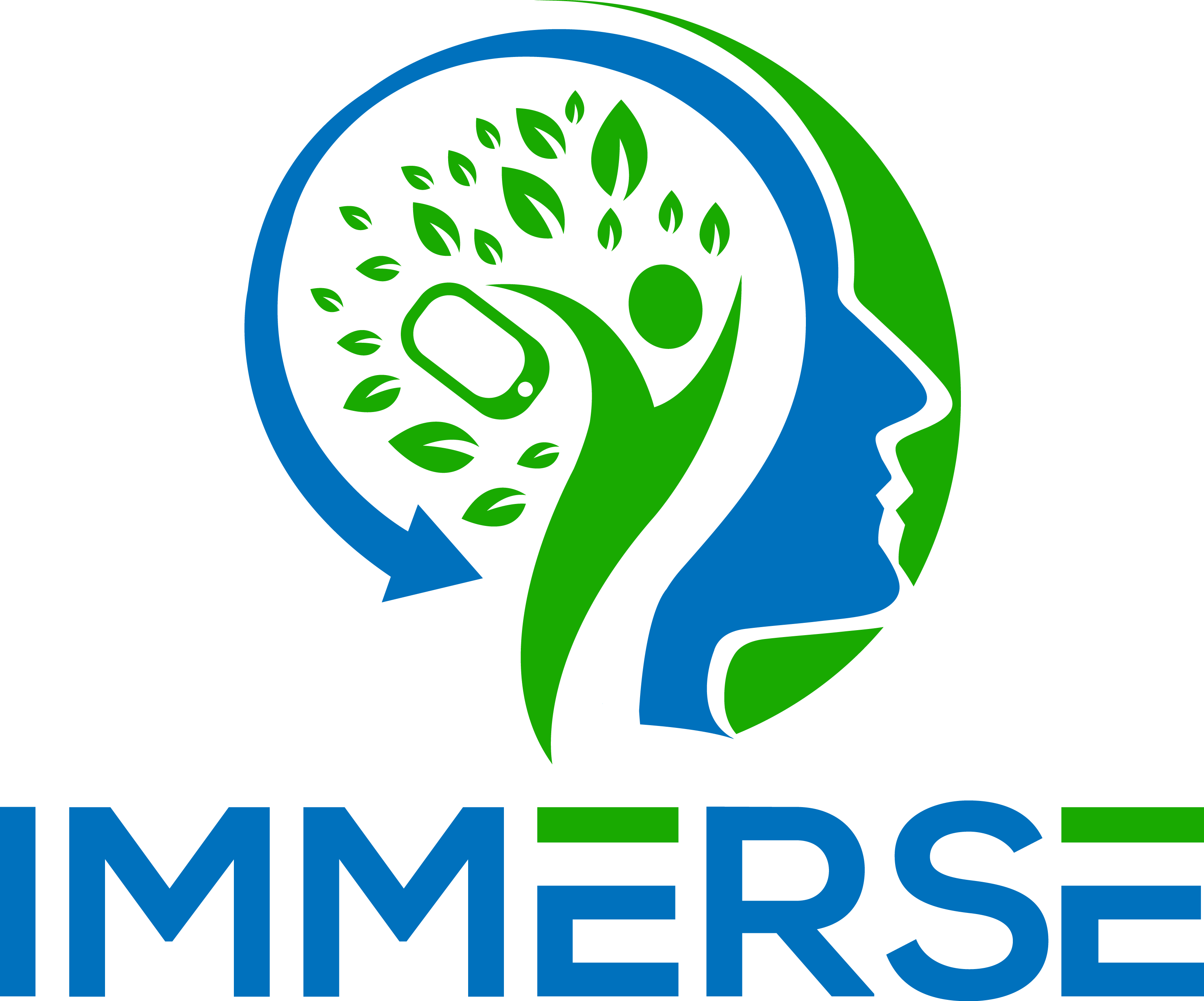 WP2 – Testing: Usability
App-Usability
Feedback Usability
Study Management Usability
Configuration Usability
This project has received funding from the European Union’s Horizon 2020 research and innovation Programme under grant agreement 945263 (IMMERSE)
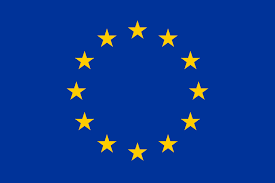 10
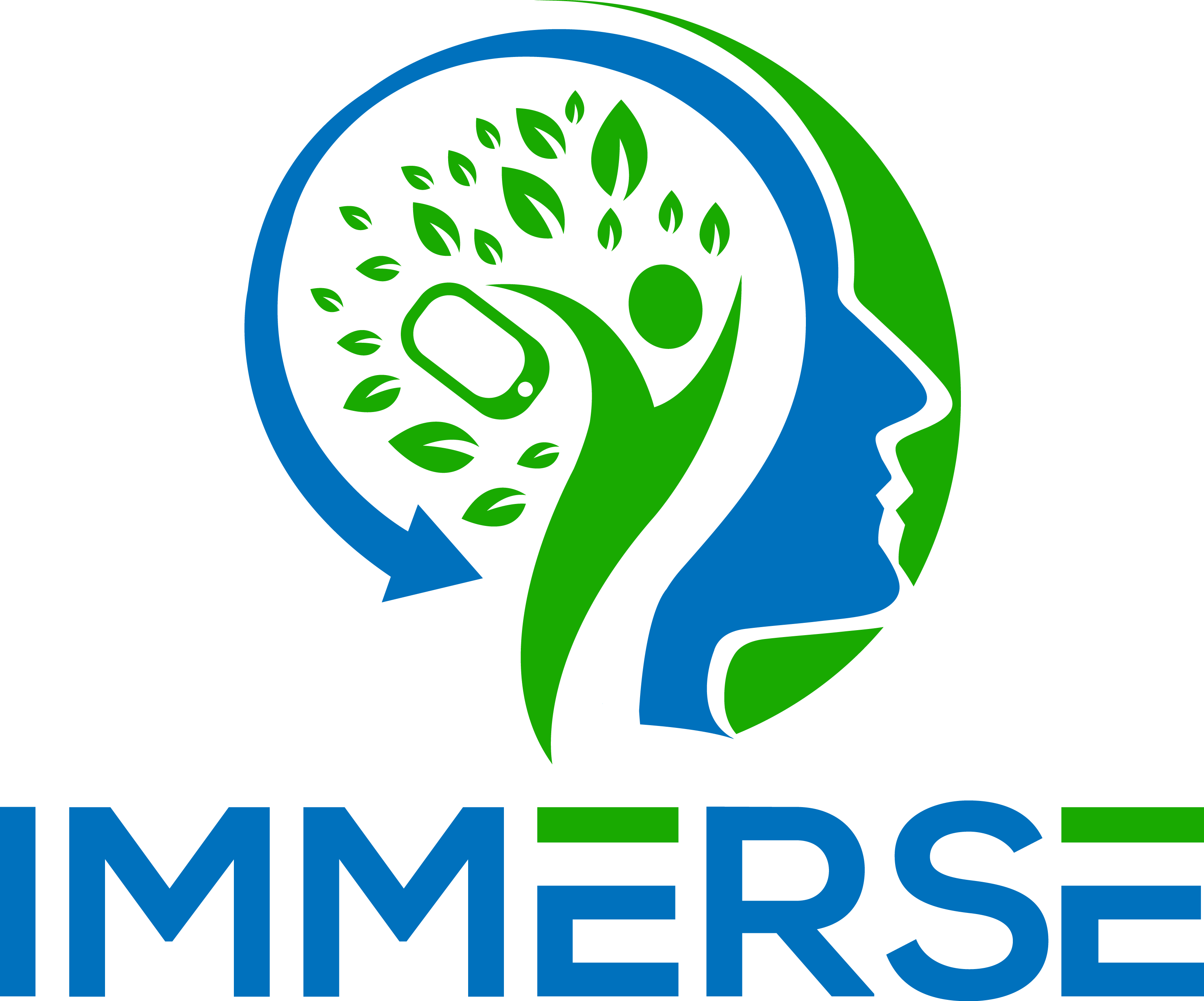 WP2 – Testing: System tests
Stakeholder Requirements:

DMMH-001
DMMH-002
DMMH-003

.
.
.

DMMH-072
Stakeholder Requirements:

DMMH-001 ✔
DMMH-002 ✔
DMMH-003 ✔

.
.
.

DMMH-072 ✔
System tests
This project has received funding from the European Union’s Horizon 2020 research and innovation Programme under grant agreement 945263 (IMMERSE)
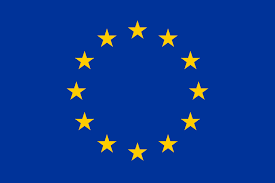 11
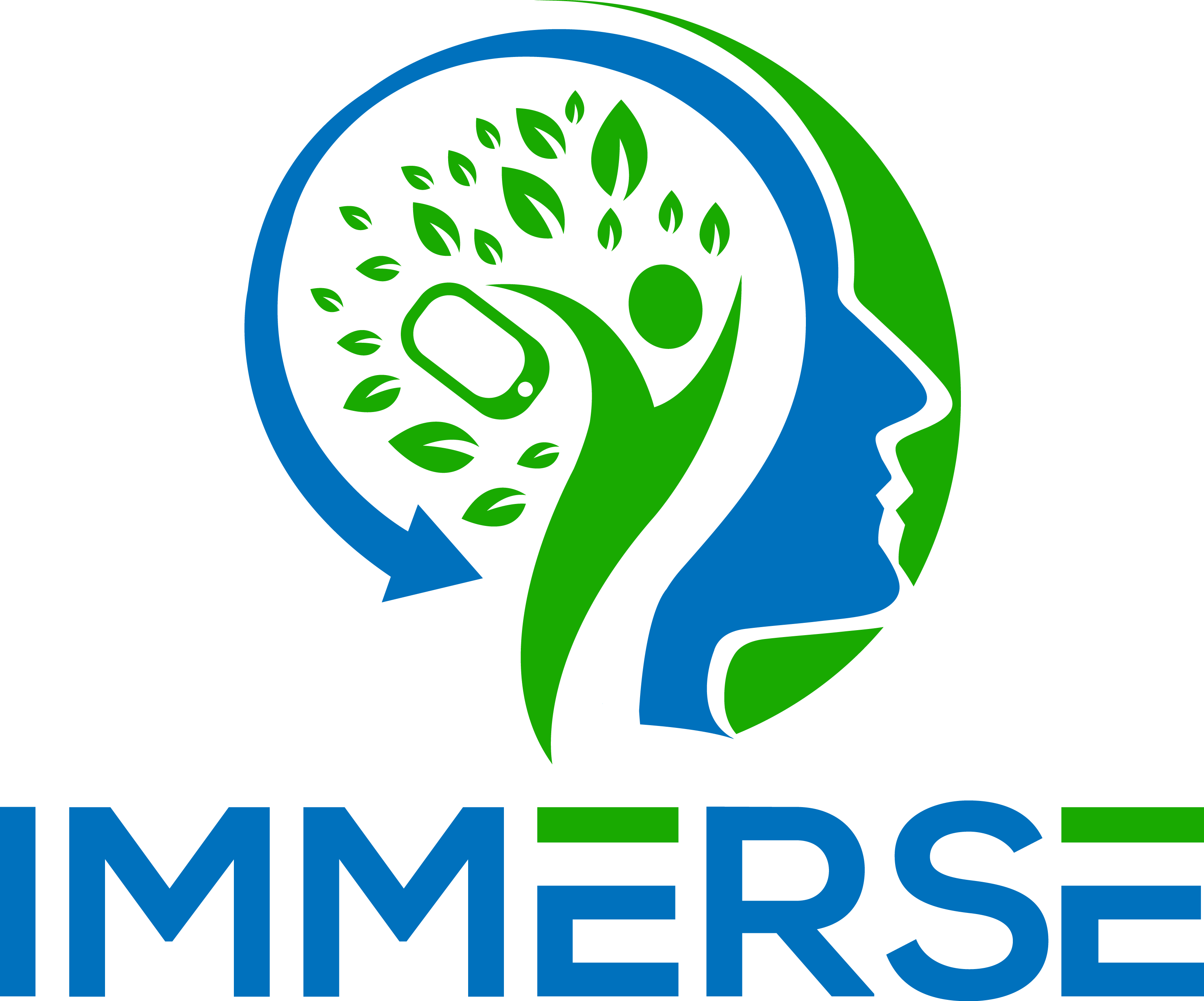 WP2 – Deliverables & Milestones
This project has received funding from the European Union’s Horizon 2020 research and innovation Programme under grant agreement 945263 (IMMERSE)
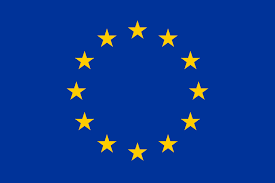 12
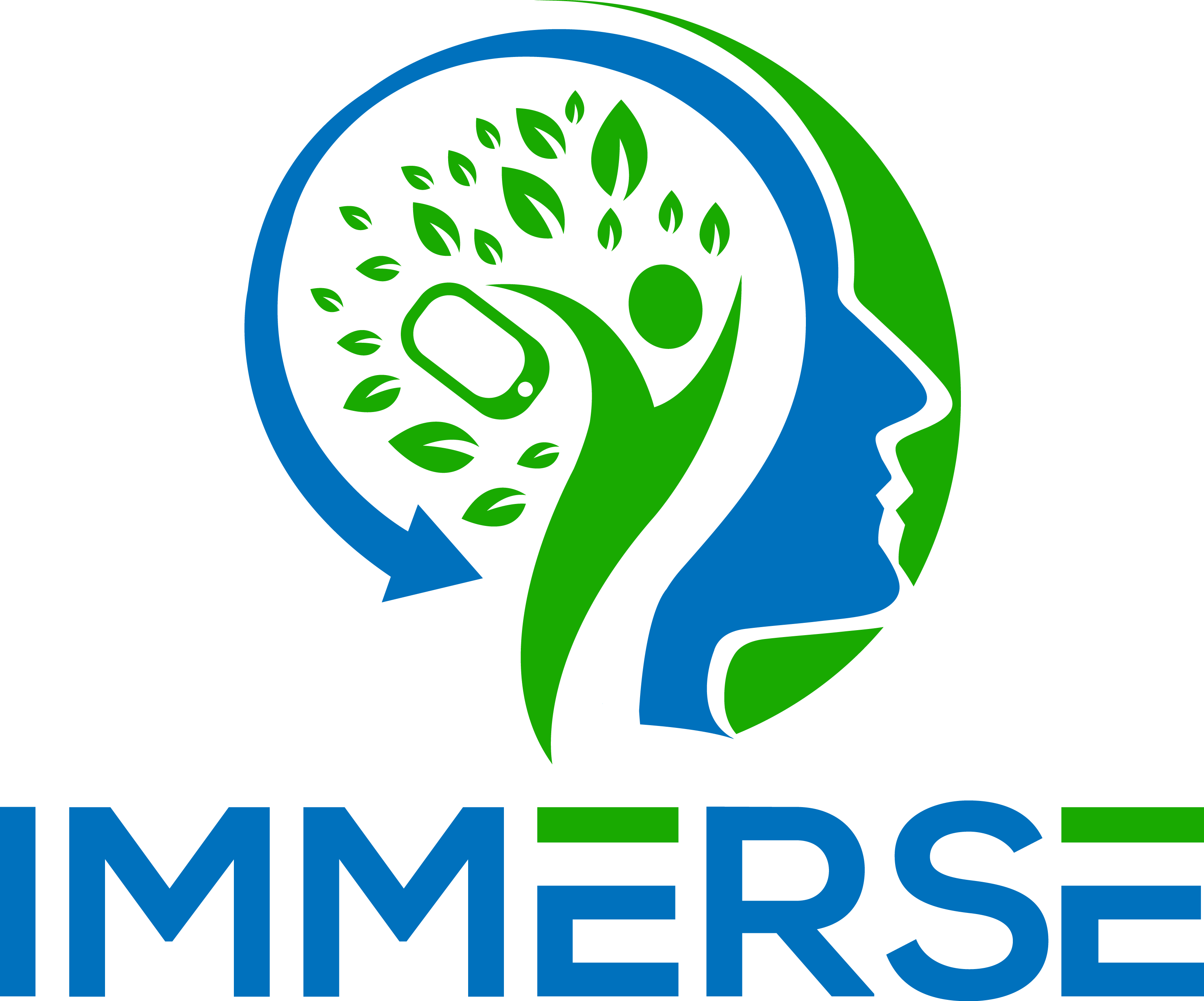 WP2 – Challenges, delays, and solutions
Delay of requirements
 Iterative development and restructuring of implementation work
Delay of Interface to Big Data System Internal Database implemented to meet interface criteria
Systematic processing of Feedback with consortium Development of Feedback process
This project has received funding from the European Union’s Horizon 2020 research and innovation Programme under grant agreement 945263 (IMMERSE)
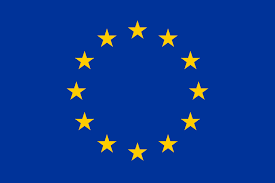 13
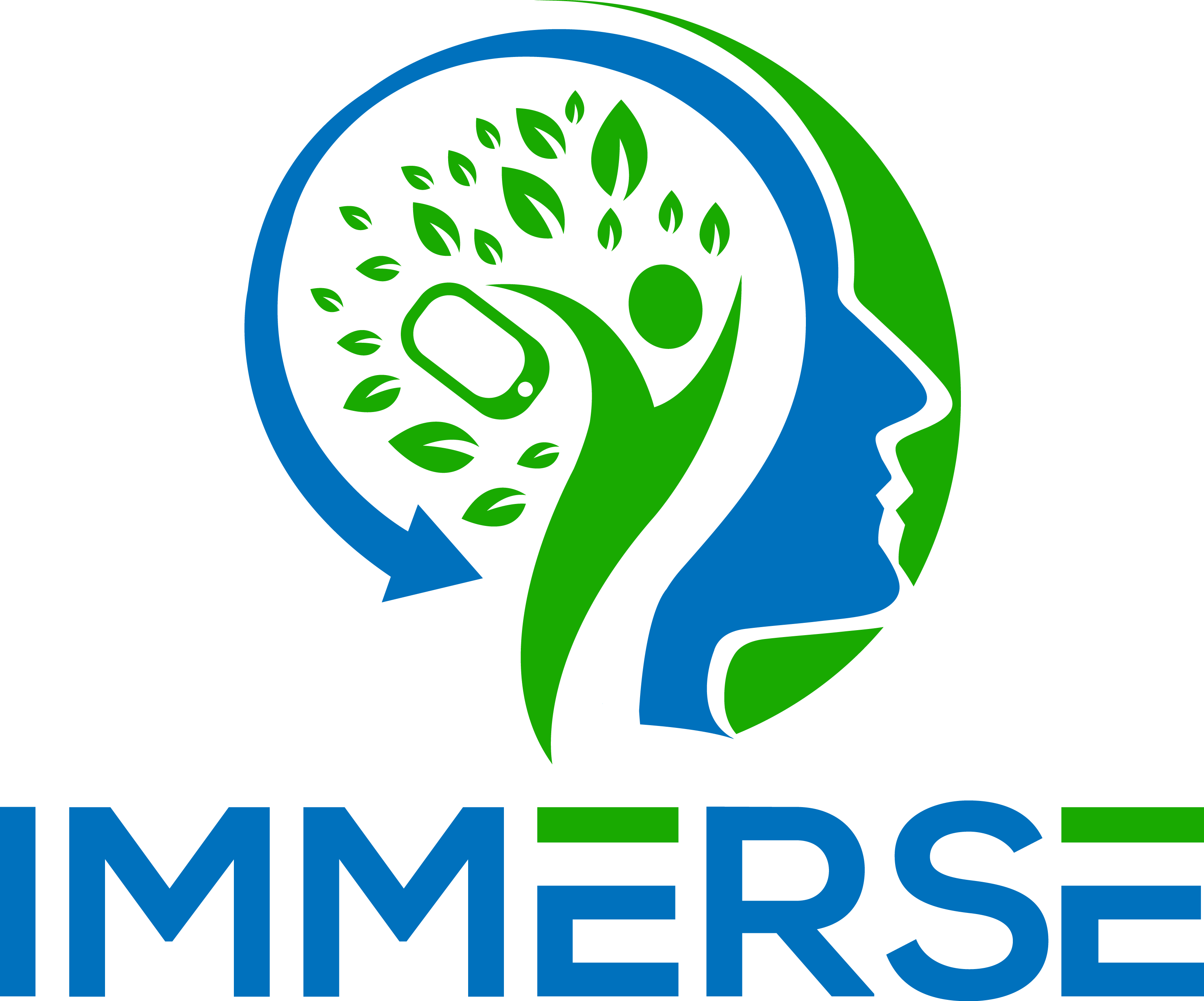 WP2 – Dissemination
3 Company Newsletters
Twitter-Communication
Presentation of Usability Test Process as part of World Usability Day event
This project has received funding from the European Union’s Horizon 2020 research and innovation Programme under grant agreement 945263 (IMMERSE)
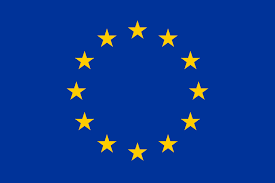 14
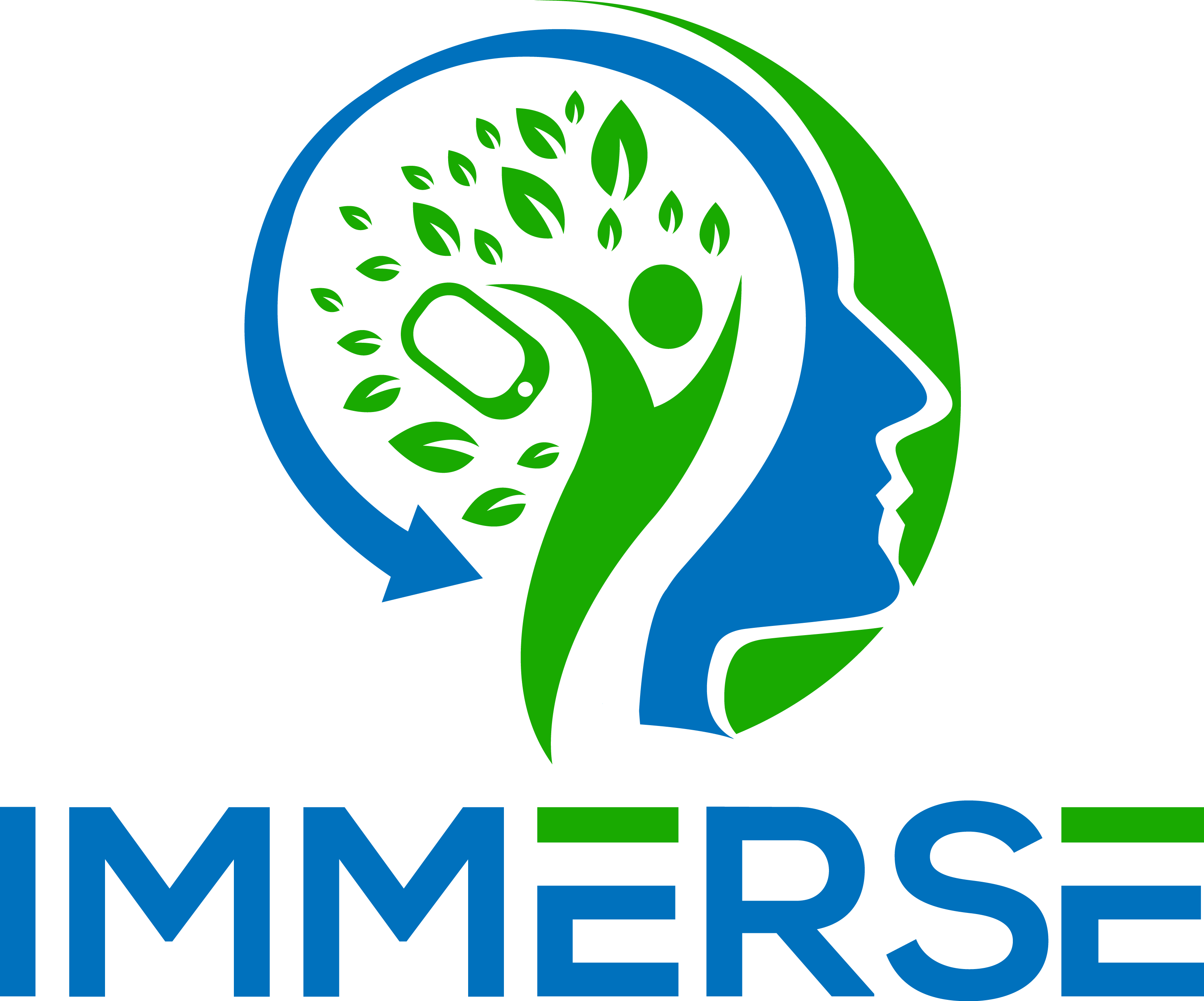 WP2 – Next steps
Establish process/system for structured support
Continous development of final prototype based on feedback
Operation, maintenance and observation of prototype
This project has received funding from the European Union’s Horizon 2020 research and innovation Programme under grant agreement 945263 (IMMERSE)
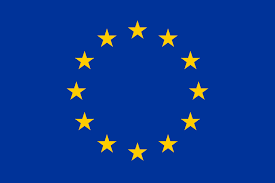 15